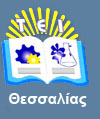 Εισαγωγή στη                     Νοσηλευτική Επιστήμη
Ενότητα 1: Εισαγωγή στη Νοσηλευτική.

Κοτρώτσιου Ευαγγελία, 
Καθηγητής,
Τμήμα Νοσηλευτικής,
T.E.I. Θεσσαλίας
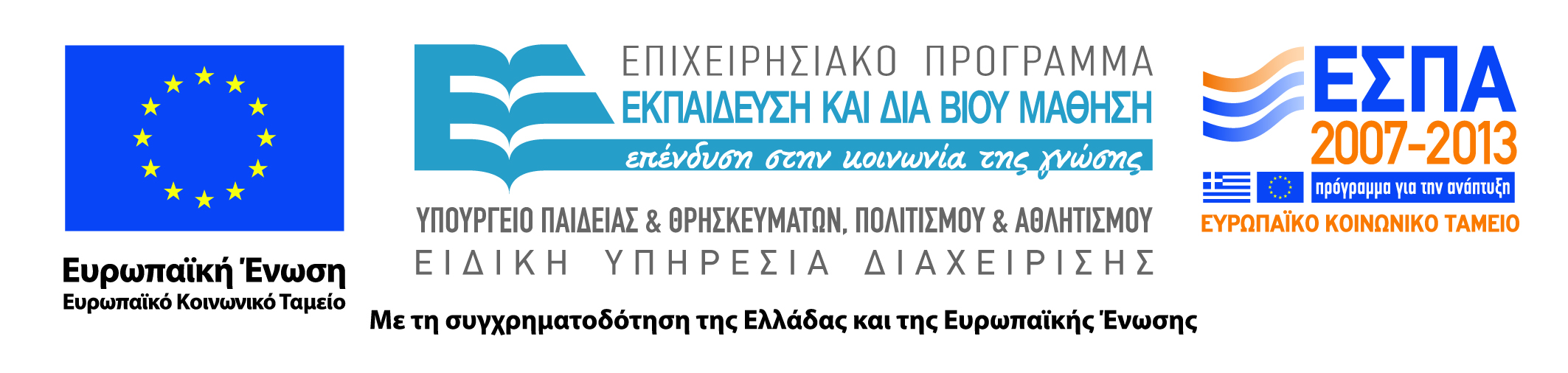 Άδειες Χρήσης
Το παρόν εκπαιδευτικό υλικό υπόκειται σε άδειες χρήσης Creative Commons. 
Για εκπαιδευτικό υλικό, όπως εικόνες, που υπόκειται σε άλλου τύπου άδειας χρήσης, η άδεια χρήσης αναφέρεται ρητώς.
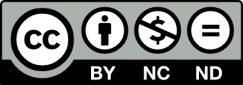 2
Χρηματοδότηση
Το παρόν εκπαιδευτικό υλικό έχει αναπτυχθεί στα πλαίσια του εκπαιδευτικού έργου του διδάσκοντα.
Το έργο υλοποιείται στο πλαίσιο του Επιχειρησιακού Προγράμματος «Εκπαίδευση και Δια Βίου Μάθηση» και συγχρηματοδοτείται από την Ευρωπαϊκή Ένωση (Ευρωπαϊκό Κοινωνικό Ταμείο) και από εθνικούς πόρους.
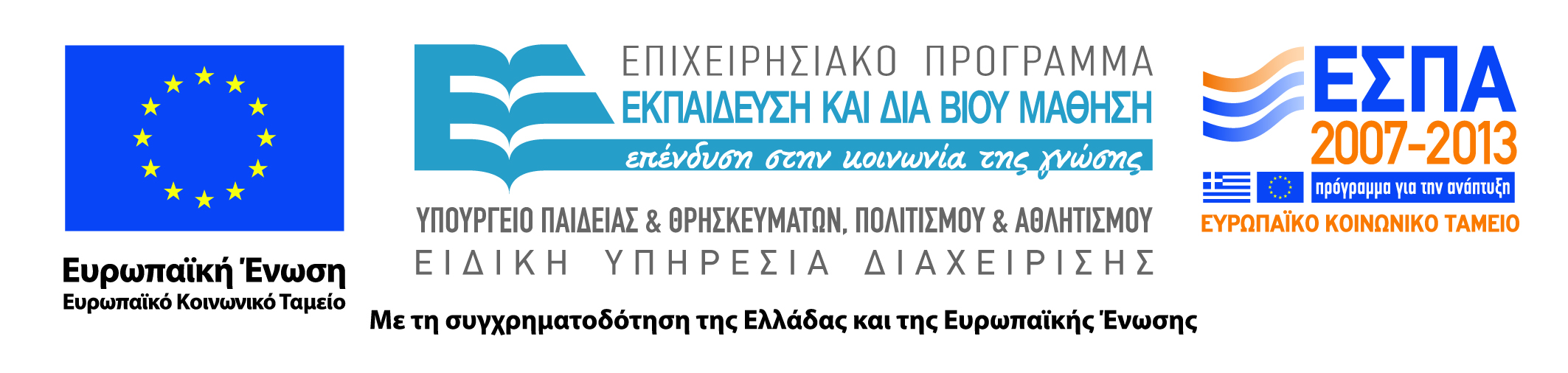 3
Σκοποί  ενότητας
Να έχει τη δυνατότητα ο φοιτητής :
Να δίδει τον ορισμό της υγείας.
Να δίδει τον ορισμό της ασθένειας.
Να αναφέρει τα στάδια της ασθένειας.
4
Εισαγωγή στη Νοσηλευτική Επιστήμη
Περιεχόμενα ενότητας
Έννοιες Ορισμοί – Υγεία - Ασθένεια.
Στάδια Ασθένειας.
Μορφές Ασθένειας. 
Συμπεριφορά Υγείας. 
Ολιστική προσέγγιση. 
Θεωρία των βασικών αναγκών του Maskow.
Εισαγωγή στη Νοσηλευτική Επιστήμη
5
1. ΥΓΕΙΑ - ΑΣΘΕΝΕΙΑ
Υγεία είναι η απουσία ασθένειας.
Εισαγωγή στη Νοσηλευτική Επιστήμη
6
2. ΥΓΕΙΑ - ΑΣΘΕΝΕΙΑ
Υγεία επίσης σημαίνει καλύτερη δυνατή λειτουργία του οργανισμού σε κάθε επίπεδο.
Εισαγωγή στη Νοσηλευτική Επιστήμη
7
3. ΥΓΕΙΑ - ΑΣΘΕΝΕΙΑ
Επίσης « Υγεία είναι μια σχετική κατάσταση  στην οποία μπορεί κάποιο άτομο να λειτουργήσει καλά σωματικά, διανοητικά, κοινωνικά και ψυχικά, έτσι ώστε να εκφράζεται το πλήρες βεληνεκές των μοναδικών δυνατοτήτων  του, μέσα στο περιβάλλον στο οποίο  ζει».
Εισαγωγή στη Νοσηλευτική Επιστήμη
8
4. ΥΓΕΙΑ - ΑΣΘΕΝΕΙΑ
Το  1946 ο Παγκόσμιος Οργανισμός Υγείας όρισε την Υγεία ως την κατάσταση της πλήρους σωματικής, πνευματικής και κοινωνικής ευεξίας και όχι απλά την απουσία της ασθένειας ή της αναπηρίας.
Εισαγωγή στη Νοσηλευτική Επιστήμη
9
5. ΥΓΕΙΑ - ΑΣΘΕΝΕΙΑ
Υπάρχουν άνθρωποι οι οποίοι είναιμερικώς ή ολικώς ανάπηροι,υποφέρουν από μία χρόνια ασθένεια, είναι κωφοί ή τυφλοί,έχουν κάποια ανατομική αναπηρία αλλά παρόλα αυτά θεωρούν τους εαυτούς τους αρκετά υγιείς με αποτέλεσμα να ζουν «γεμάτες» και δημιουργικές ζωές.
Εισαγωγή στη Νοσηλευτική Επιστήμη
10
6. ΥΓΕΙΑ - ΑΣΘΕΝΕΙΑ
Η ασθένεια είναι:
απόκλιση από τη φυσιολογική κατάσταση της υγείας.
αναπόφευκτο κομμάτι της ζωής.
προσωπική και υποκειμενική υπόθεση.
μια παθολογική διαδικασία με καθορισμένα σημεία και συμπτώματα.
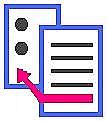 Εισαγωγή στη Νοσηλευτική Επιστήμη
11
Στάδια της Ασθένειας
Μεταβατικό στάδιο
Στάδιο αποδοχής
Στάδιο ανάρρωσης
Εισαγωγή στη Νοσηλευτική Επιστήμη
12
Μεταβατικό Στάδιο
Αποτελεί το ξεκίνημα της ασθένειας.
Υπάρχουν ασαφή – μη ειδικά συμπτώματα.
Το άτομο αρχικά αρνείται ότι αισθάνεται άρρωστο.
Εισαγωγή στη Νοσηλευτική Επιστήμη
13
Στάδιο Αποδοχής
Αναλαμβάνεται ο ρόλος του πάσχοντα.
Αναγνώριση - παραδοχή της ασθένειας. 
Συμμετοχή σε ενέργειες ανάκτησης της υγείας.
Ο ασθενής ζητά ιατρική βοήθεια .
Ο ασθενής λαμβάνει  φαρμακευτική αγωγή.
Εισαγωγή στη Νοσηλευτική Επιστήμη
14
Στάδιο Ανάρρωσης
Διαδικασία ανάκαμψης από μια ασθένεια και η επανάκτηση της υγείας.
Εάν η ασθένεια είναι χρόνια η φάση της ανάρρωσης αντικαθίσταται από την προσαρμογή ή τη μη προσαρμογή.
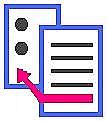 Εισαγωγή στη Νοσηλευτική Επιστήμη
15
Οξεία Ασθένεια
Είναι η ασθένεια που εμφανίζεται αιφνίδια και υποχωρεί σε μικρό χρονικό διάστημα.
Παράδειγμα οξείας ασθένειας είναι η γαστρεντερίτιδα.
Εισαγωγή στη Νοσηλευτική Επιστήμη
16
Χρόνια Ασθένεια
Είναι η ασθένεια που τείνει να αναπτύσσεται αργά μέσα σε μεγάλο χρονικό διάστημα και παραμένει καθ’ όλη τη διάρκεια της ζωής.
Παράδειγμα χρόνιας ασθένειας είναι ο σακχαρώδης διαβήτης.
Εισαγωγή στη Νοσηλευτική Επιστήμη
17
Τελικού Σταδίου Ασθένεια
Η ασθένεια για την οποία δεν υπάρχει διαθέσιμη θεραπεία και καταλήγει στο θάνατο.
Ο θάνατος επέρχεται σε σύντομο χρονικό διάστημα, όπως μέσα σε λίγους μήνες, εβδομάδες ή μέρες.
Εισαγωγή στη Νοσηλευτική Επιστήμη
18
Πρωτοπαθής Ασθένεια
Η ασθένεια η οποία αναπτύσσεται χωρίς να έχει προκληθεί από κάποιο άλλο πρόβλημα υγείας.
Εισαγωγή στη Νοσηλευτική Επιστήμη
19
Δευτεροπαθής  Ασθένεια
Η ασθένεια η οποία είναι αποτέλεσμα ή προκαλείται από μία πρωτοπαθή.
   Για παράδειγμα : 
   Η νόσος των περιφερικών αγγείων η οποία προκαλείται από το σακχαρώδη διαβήτη.
Εισαγωγή στη Νοσηλευτική Επιστήμη
20
Ιδιοπαθής  Ασθένεια
Η ασθένεια εκείνη για την οποία δεν υπάρχει γνωστή αιτιολογία.
Εισαγωγή στη Νοσηλευτική Επιστήμη
21
Μερικές ασθένειες                               είναι κληρονομικές (γενετικές) ή συγγενείς  (υπάρχουν κατά τη γέννηση).
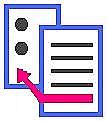 Εισαγωγή στη Νοσηλευτική Επιστήμη
22
Συμπεριφορά  Υγείας
Ορίζεται  η ενέργεια η οποία πραγματοποιείται προκειμένου: 
 να προαχθεί η υγεία.
 να προληφθεί η ασθένεια. 
 ή να διαγνωσθεί η ασθένεια σε ένα πρόωρο ασυμπτωματικό στάδιο.
Εισαγωγή στη Νοσηλευτική Επιστήμη
23
Συμπεριφορά  Ασθένειας
Ορίζεται οποιαδήποτε δράση αναλαμβάνει το άτομο προκειμένου να:
 Καθορίσει την πραγματική  κατάσταση της υγείας του.
 Αναζητήσει την κατάλληλη θεραπεία για ένα πρόβλημα υγείας.
Εισαγωγή στη Νοσηλευτική Επιστήμη
24
Η Επίδραση της Κουλτούρας στην Αντίληψη της Υγείας και της Ασθένειας
Ανάμεσα στις εθνικότητες και φυλές υπάρχουν διαφορές στις αξίες και τα έθιμα. 
Οι αντιλήψεις και τα θρησκευτικά πιστεύω επηρεάζουν π.χ. διατροφικές συνήθειες, ανοσοποίηση, συμπεριφορές υγείας και ασθένειας.
Ο νοσηλευτής  /τρια πρέπει να λαμβάνει σοβαρά υπόψη τις νοοτροπίες, ιδιαιτερότητες των πολιτισμικών ομάδων.
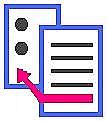 Εισαγωγή στη Νοσηλευτική Επιστήμη
25
Ολιστική Προσέγγιση
Λαμβάνονται υπόψη οι βιολογικές , ψυχολογικές, κοινωνιολογικές και πνευματικές απόψεις και ανάγκες του ατόμου.
Εισαγωγή στη Νοσηλευτική Επιστήμη
26
1. Βασικές Αρχές της Ολιστικής Προσέγγισης
Κάθε άτομο αποτελεί μια μοναδική ολότητα σώματος, μυαλού και πνεύματος και το ενοποιημένο σύνολο δεν είναι απλά το άθροισμα των επιμέρους. 
Η αλλαγή σε μια πτυχή της ζωής του ατόμου προκαλεί αλλαγή σε κάθε πτυχή  της ύπαρξής του και διαφοροποιεί την ποιότητα του συνόλου.
Εισαγωγή στη Νοσηλευτική Επιστήμη
27
2. Βασικές Αρχές                                           της Ολιστικής Προσέγγισης
title
Κάθε άτομο έχει το δυναμικό για ανάπτυξη των γνώσεων και των ικανοτήτων του.  
Οι άνθρωποι έχουν μια φυσική ροπή προς την υγεία. 
Καθένας από εμάς έχει την ευθύνη για τη δική του καλή κατάσταση υγείας, την ανάρρωσή του και τη φροντίδα του εαυτού του.
Εισαγωγή στη Νοσηλευτική Επιστήμη
28
3. Βασικές Αρχές                                           της Ολιστικής Προσέγγισης
title2
Το κεντρικό μέρος των προσπαθειών ανάρρωσης είναι το άτομο, όχι η ασθένεια ή ο τραυματισμός 
Η σχέση μεταξύ των επαγγελματιών υγείας και των ασθενών τους πρέπει να είναι μία σχέση αμοιβαίας συνεργασίας. 
Τα πρόσωπα που παρέχουν φροντίδα υγείας παρεμβαίνουν εκ μέρους του ενήλικα ασθενή μόνο όταν ζητηθεί η βοήθειά τους από τον ασθενή ή όταν δεν μπορούν να ικανοποιηθούν οι ανάγκες υγείας.
Εισαγωγή στη Νοσηλευτική Επιστήμη
29
title3
Θεωρία των Βασικών Αναγκών του Maslow
Ανάγκες αυτοπραγμάτωσης
                                           Γνώση
                                         Μάθηση
                                 Ομορφιά          Ανώτερες ανάγκες
                     Ανάγκη εκτίμησης          
              Ανάγκη να ανήκει σε σύνολο
               
         Ανάγκη για ασφάλεια, προστασία
        
 Βασικές ανάγκες : Ανάγκες για τροφή, νερό, ύπνο
Εισαγωγή στη Νοσηλευτική Επιστήμη
30
Βιβλιογραφία
Εισαγωγή στη Νοσηλευτική Επιστήμη
31
Τέλος Ενότητας
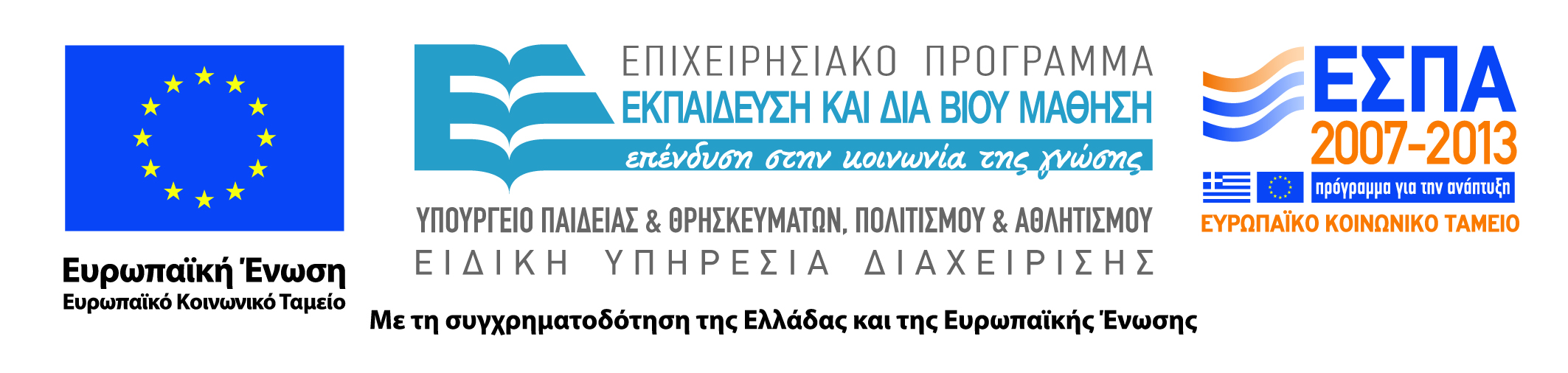 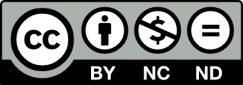